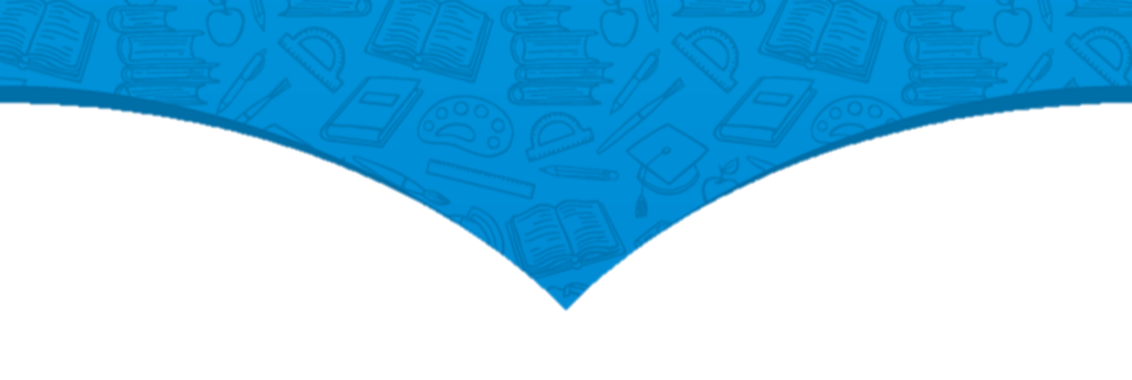 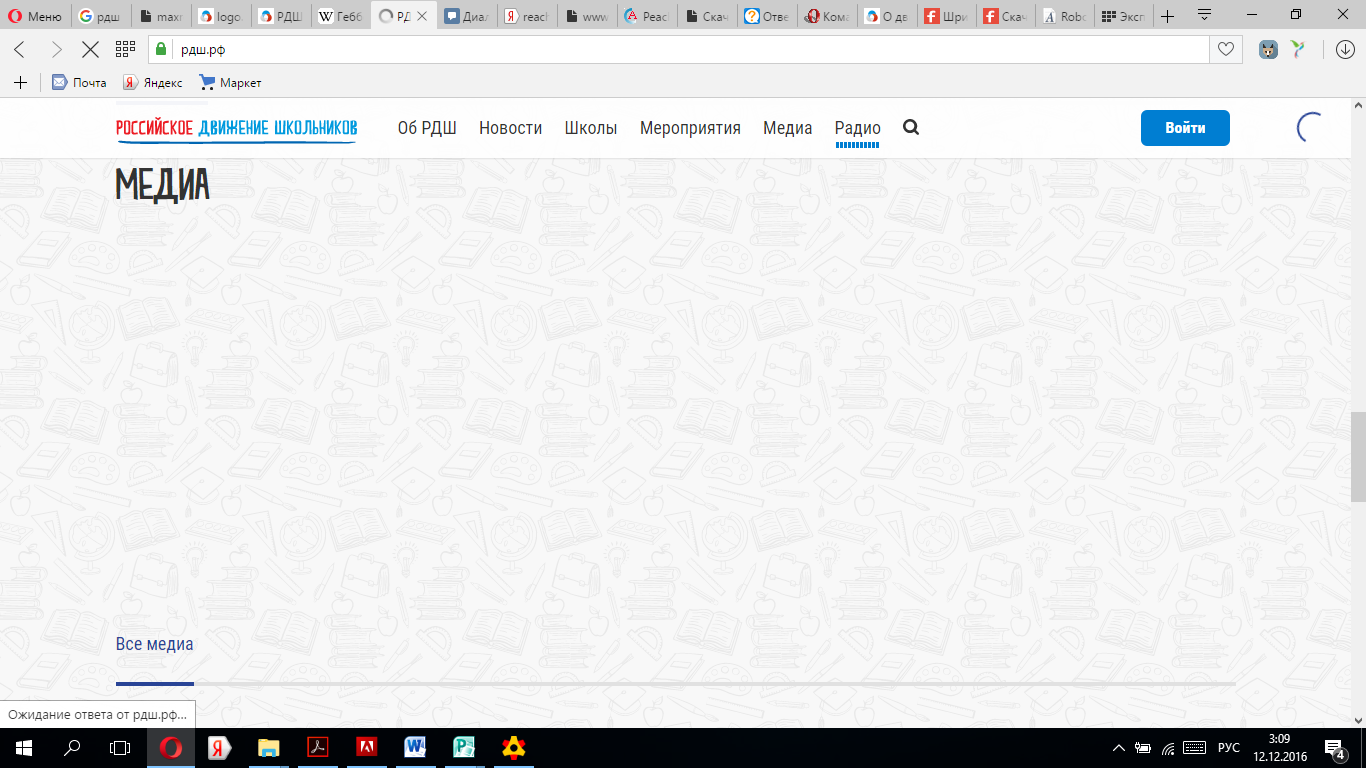 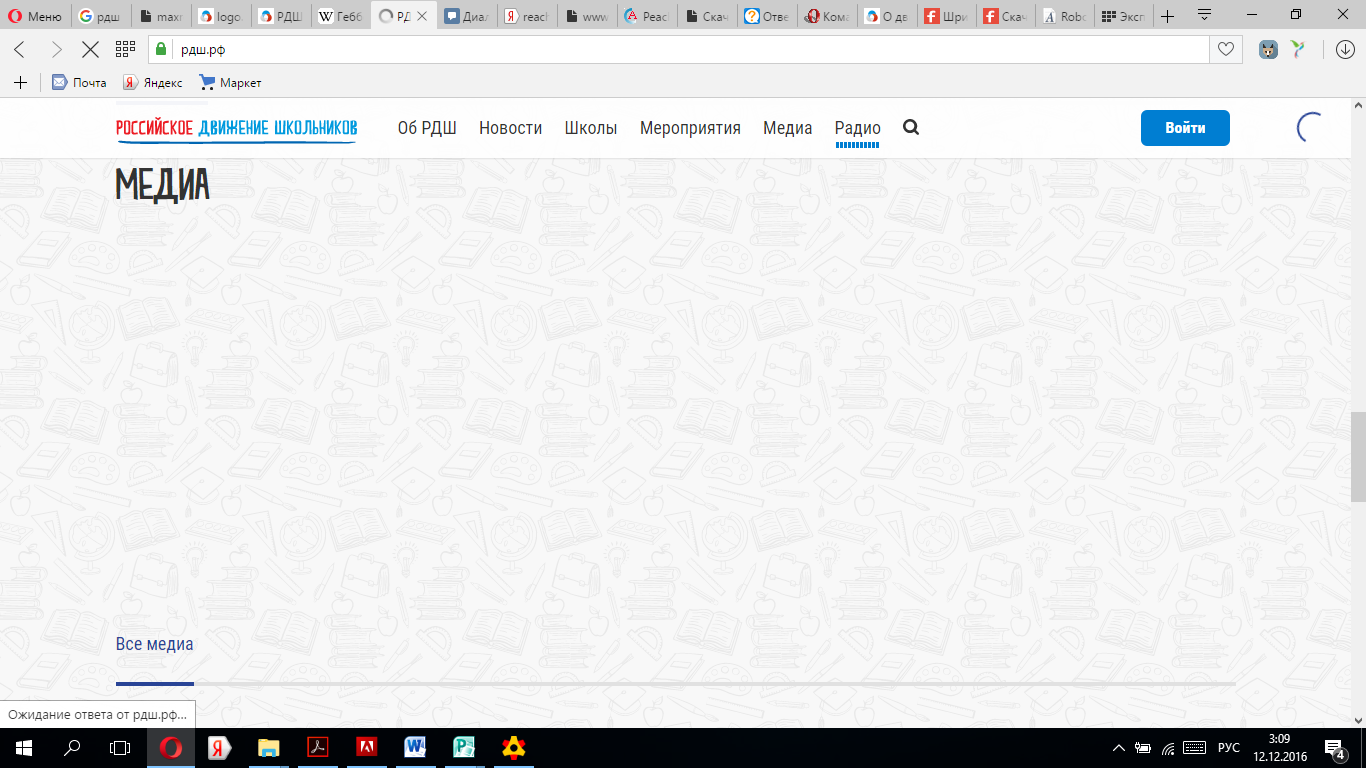 ОТКРЫТ ДОПОЛНИТЕЛЬНЫЙ НАБОР В 
ГОРОДСКОЙ ОЗДОРОВИТЕЛЬНЫЙ ЛАГЕРЬ «ЛИДЕР»
®
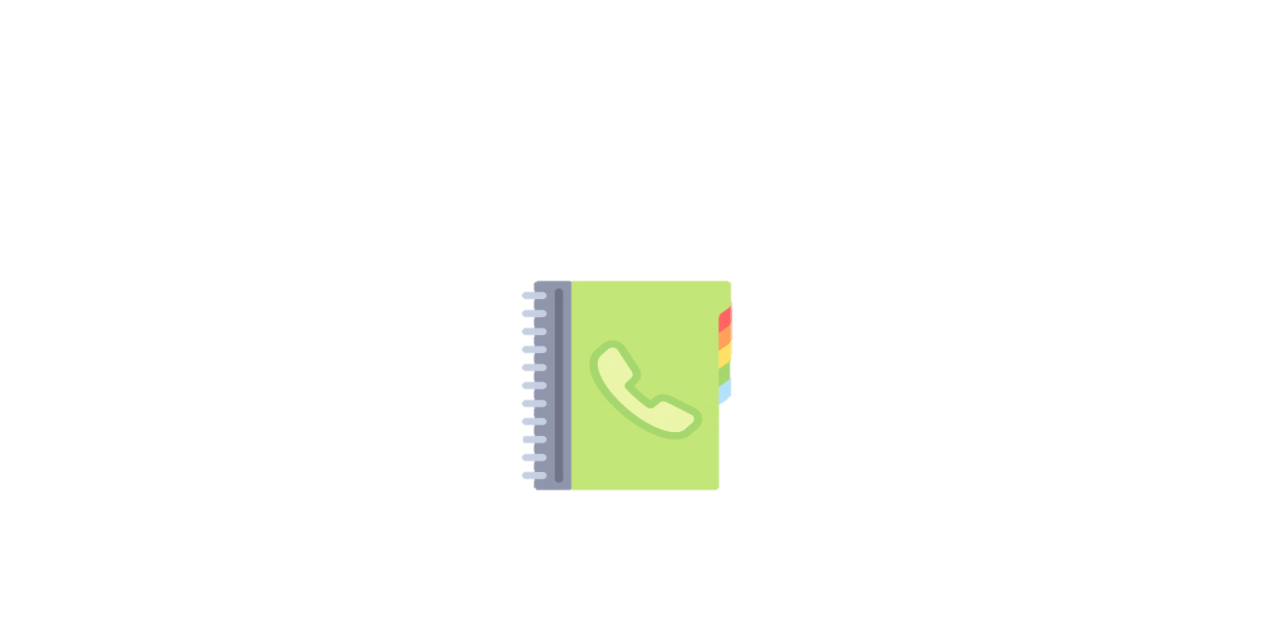 СМЕНА 
30.05.2017 — 28.06.2017
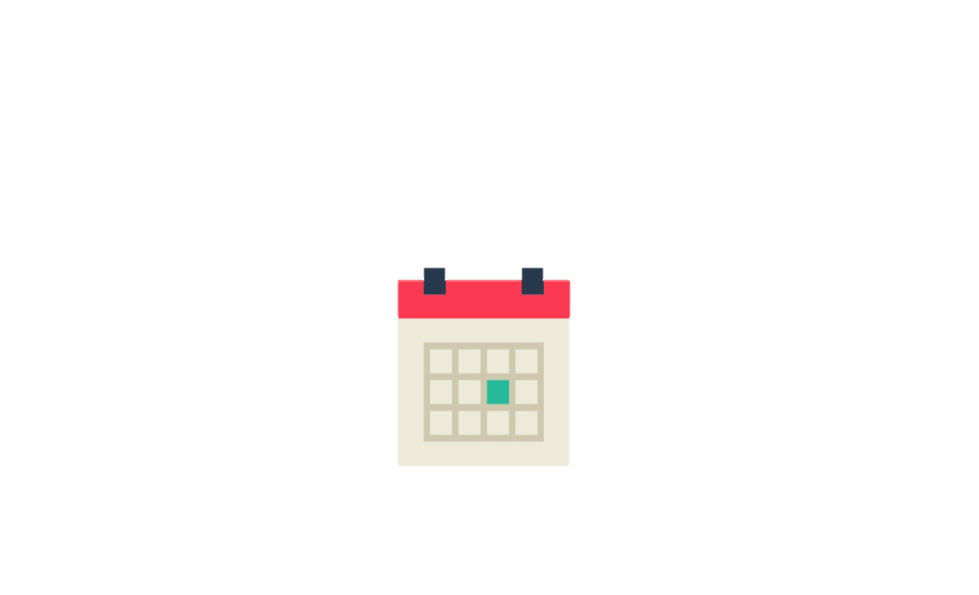 417-33-968-981-830-88-92
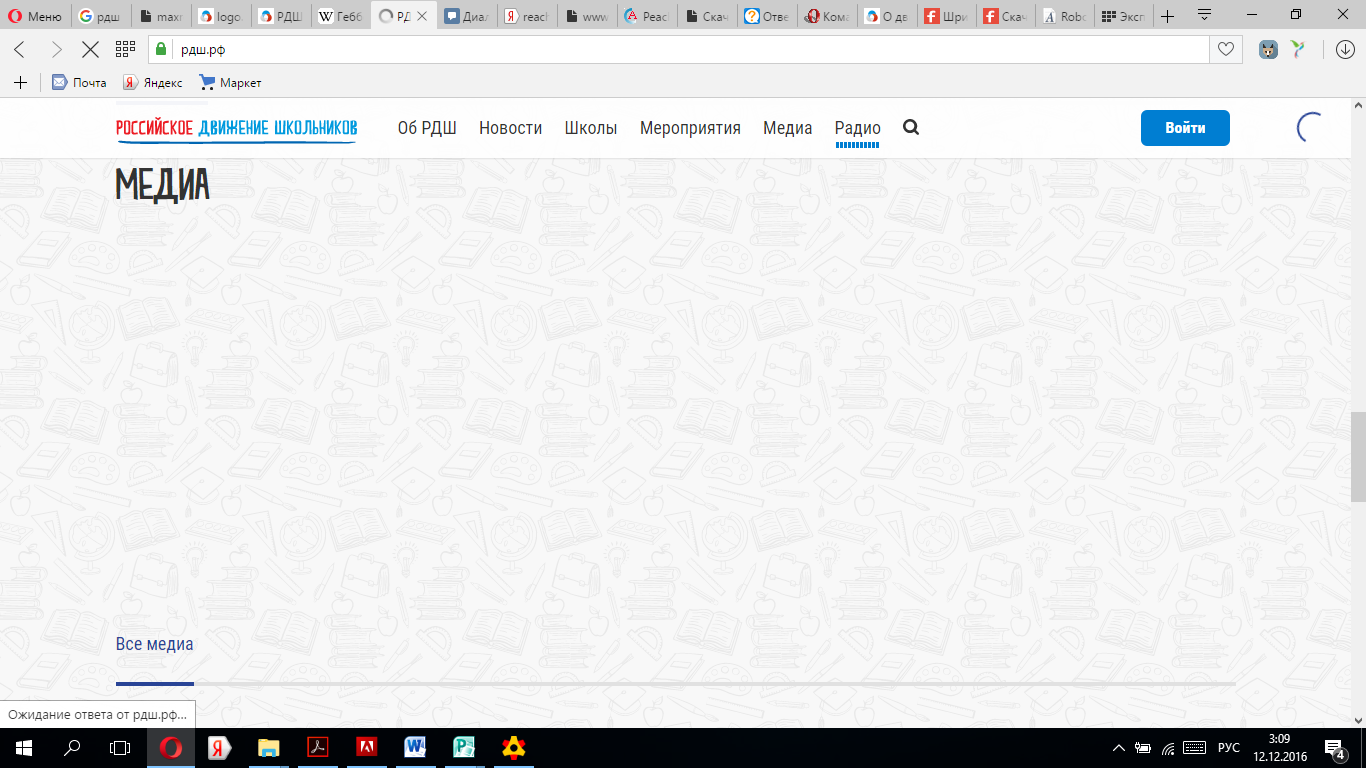 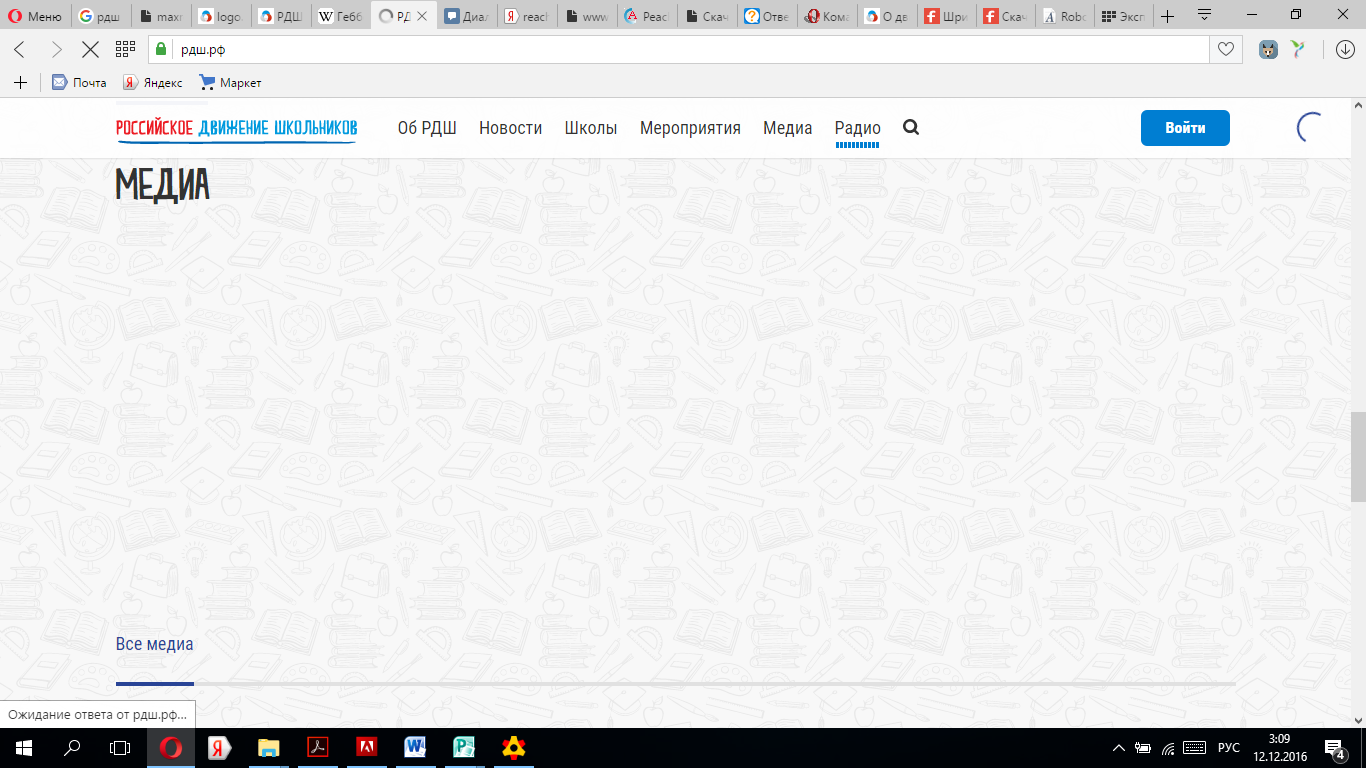 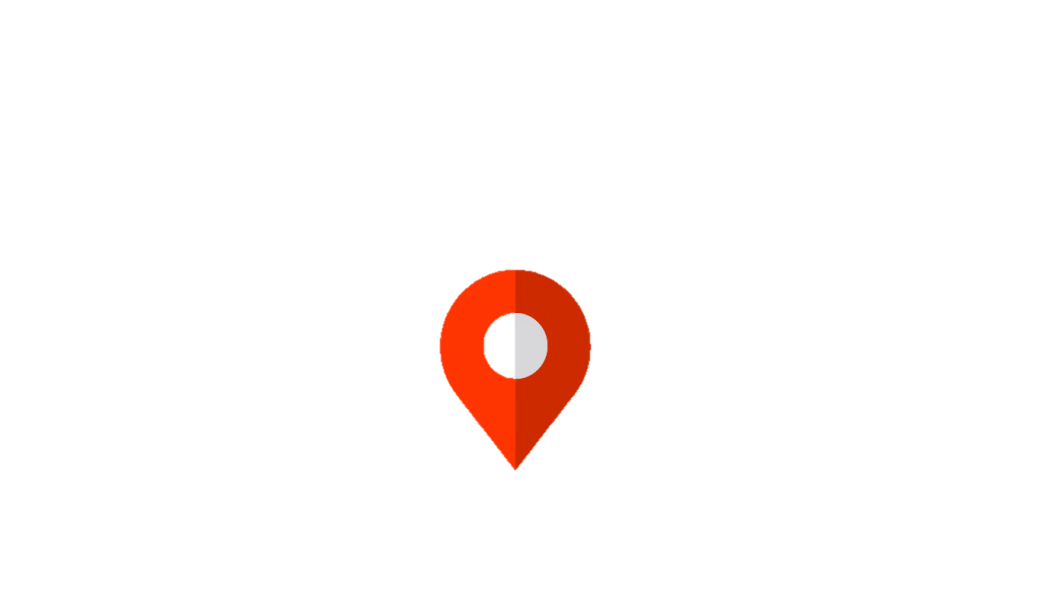 НА БАЗЕ
ГБОУ СОШ №535 Калининского р-на Санкт-Петербурга
По адресу - ул. Софьи Ковалевской дом 13 корп. 6
Стоимость путевки по программе
 «Работающие родители» 
3225 рублей 60 копеек.
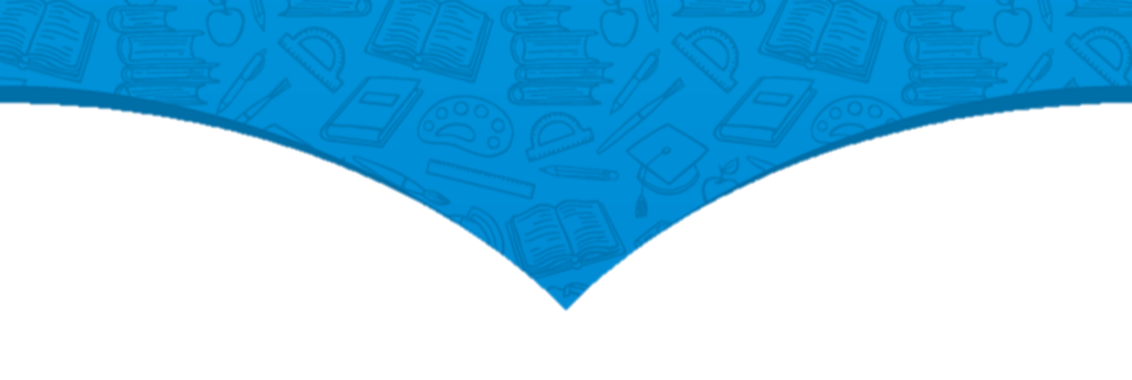 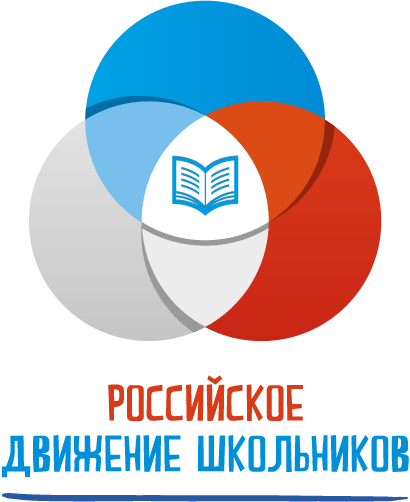 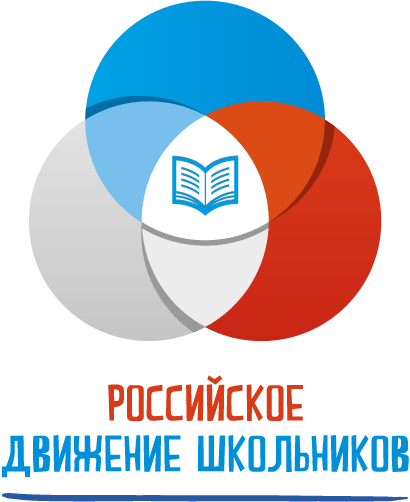 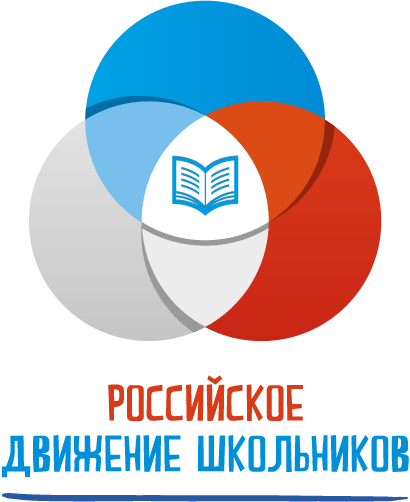